Європейський досвід формування культури толерантності в українській перспективі: медіа, освіта, мистецтво
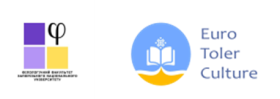 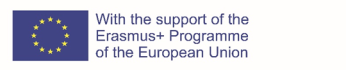 [Speaker Notes: Этот шаблон можно использовать как начальный файл для представления учебных материалов группе слушателей.

Разделы
Для добавления разделов щелкните слайд правой кнопкой мыши. Разделы позволяют упорядочить слайды и организовать совместную работу нескольких авторов.

Заметки
Используйте раздел заметок для размещения заметок докладчика или дополнительных сведений для аудитории. Во время воспроизведения презентации эти заметки отображаются в представлении презентации. 
Обращайте внимание на размер шрифта (важно обеспечить различимость при ослабленном зрении, видеосъемке и чтении с экрана)

Сочетаемые цвета 
Обратите особое внимание на графики, диаграммы и надписи. 
Учтите, что печать будет выполняться в черно-белом режиме или в оттенках серого. Выполните пробную печать, чтобы убедиться в сохранении разницы между цветами при печати в черно-белом режиме или в оттенках серого.

Диаграммы, таблицы и графики
Не усложняйте восприятие: по возможности используйте согласованные, простые стили и цвета.
Снабдите все диаграммы и таблицы подписями.]
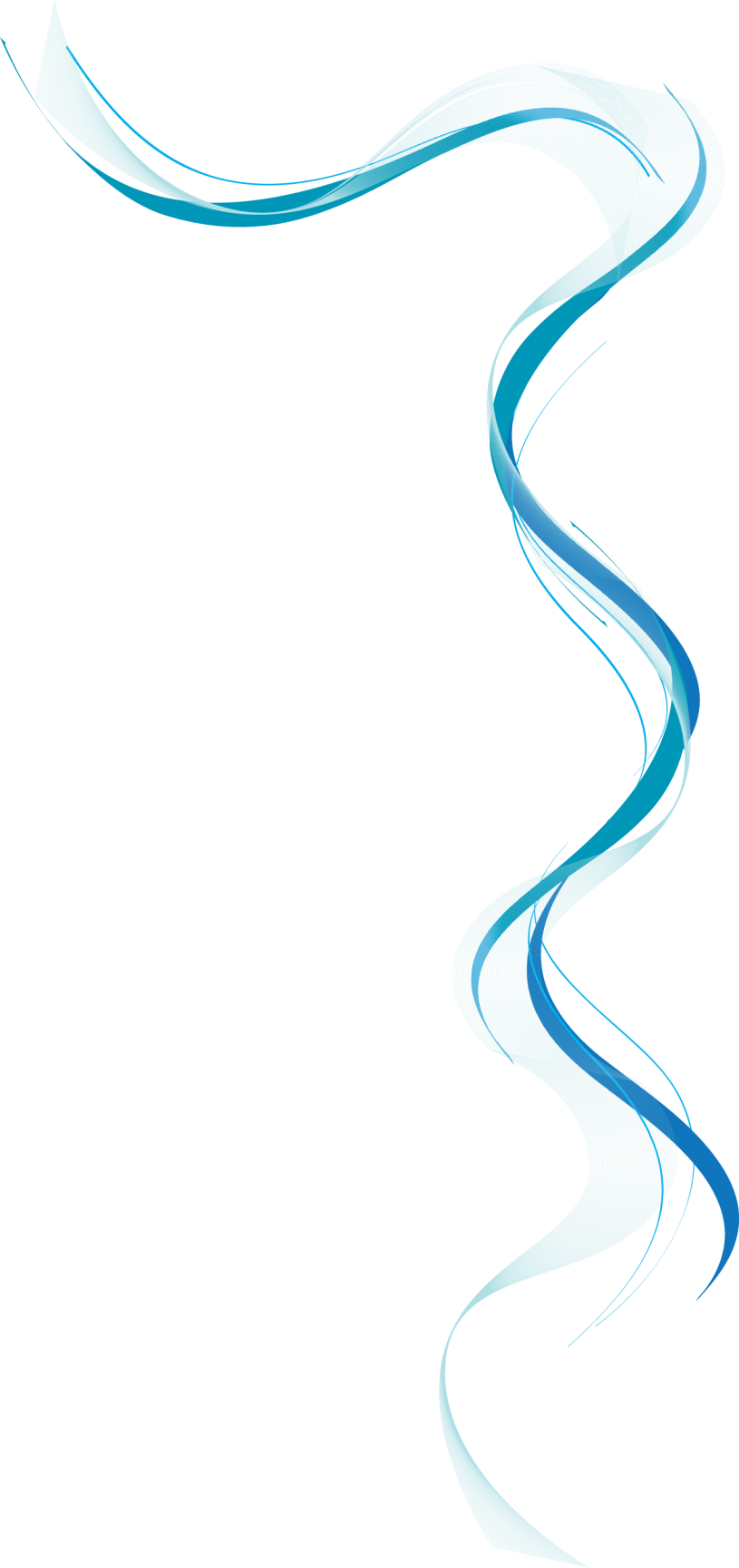 Мета курсу: 
підвищити обізнаність студентської аудиторії щодо  прояву політик рівності, різноманітності та інклюзії, імплементувати європейський досвід формування культури толерантності в українській перспективі
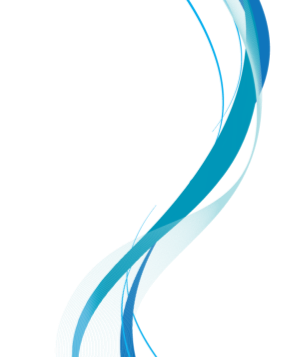 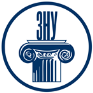 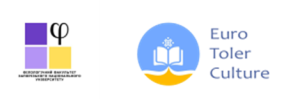 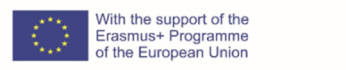 Модулі:
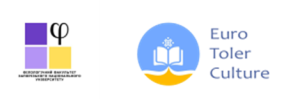 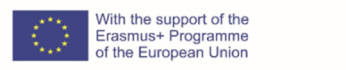 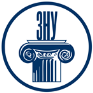 [Speaker Notes: Это другой параметр для обзорного слайда.]
Модулі:
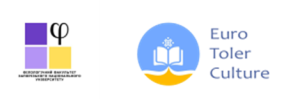 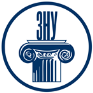 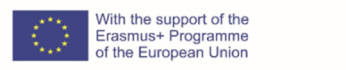 [Speaker Notes: Это другой параметр для обзорного слайда.]
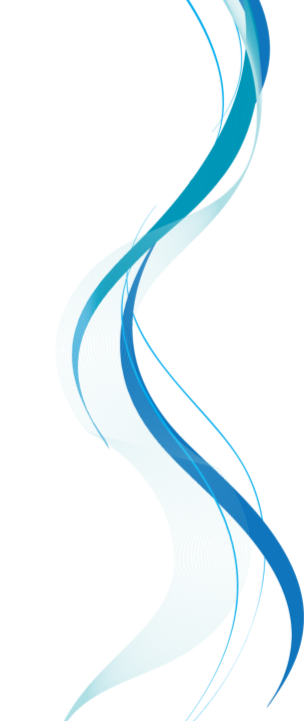 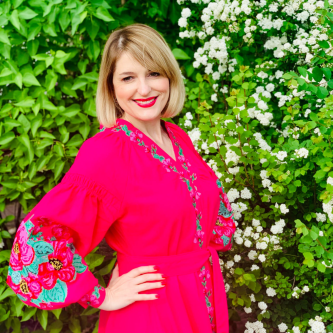 Модуль 1

Рада Європи як міжнародний правовий простір упровадження культури толерантності та примирення. 

Концепція захисту прав людини як основоположна фундація утвердження культури толерантності та примирення у європейському просторі
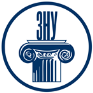 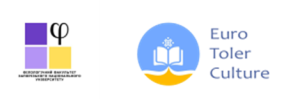 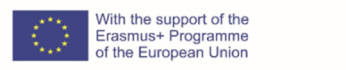 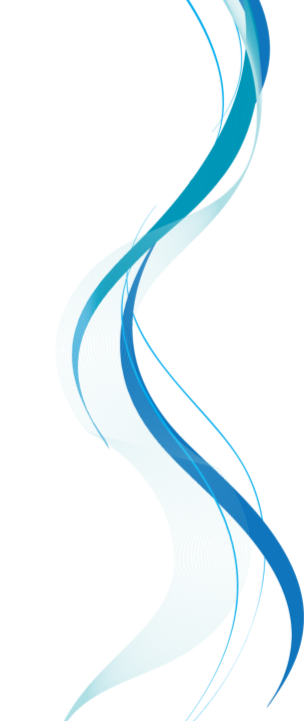 Модуль 2

Адвокаційна (правозахисна) журналістика як медіамодель культури толерантності.
 
ЗМІ як суспільний інститут захисту прав людини. 

Медіакультура / медіаграмотність як освітні платформи впровадження культури толерантності: точки перетину мас-медіа та педагогіки.
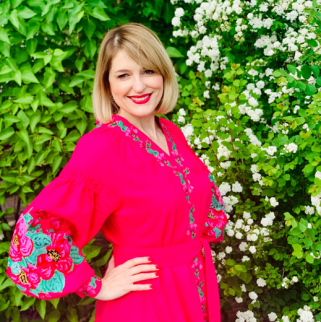 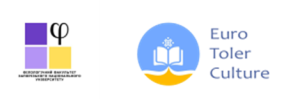 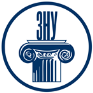 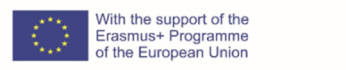 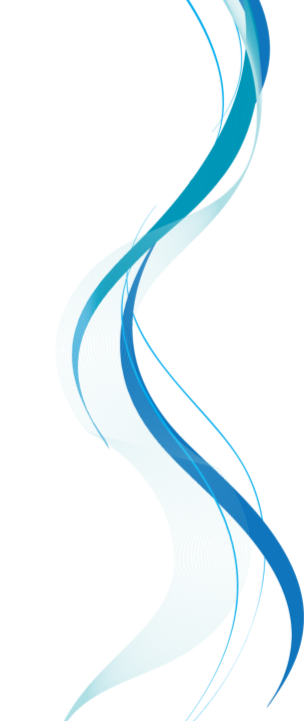 Модуль 3

Європейські цінності – новітня парадигма освітнього простору Нової української школи Державні стандарти початкової освіти та базової середньої освіти про ціннісну спрямованість національної освіти.

Інклюзивна освіта як індивідуальна траєкторія особистісного зростання дитини з особливими освітніми потребами. 

Міжнародне та українське законодавство в галузі інклюзії. Інклюзивна освіта в європейських країнах: досвід, практичні кейси для освітнього процесу, професійна підтримка вчителів в інклюзії.
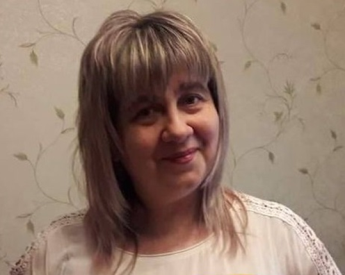 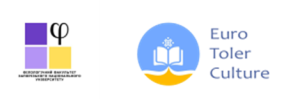 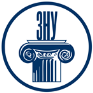 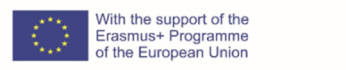 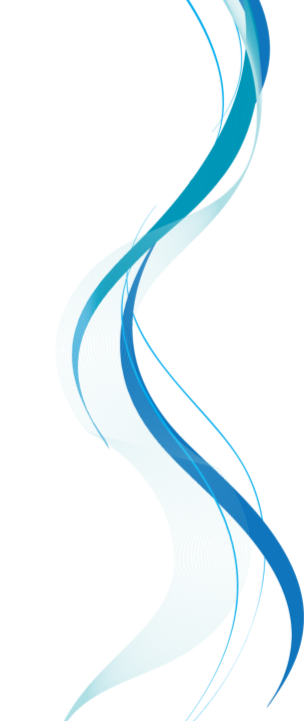 Модуль 4

Мистецтво й освіта як простір зустрічі з Іншим: європейсько-українські диспозиції. 

Картина світу в мистецьких проєкіях: ейдетика, аксіологія, параметри психосоціального впливу для формування простору толерантності. 

Гендерні пріоритети в освіті: застосування європейського досвіду.
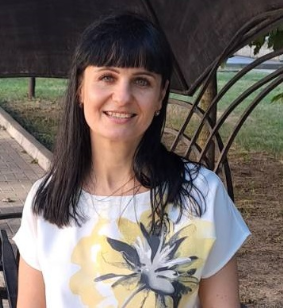 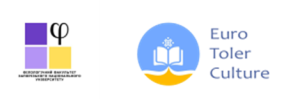 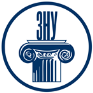 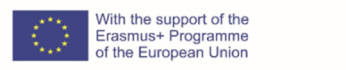 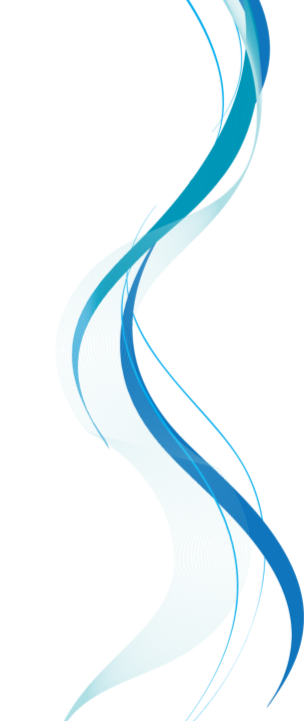 Модуль 5

Антитоталітаризм як суспільна та мистецька ідеологія спротиву тоталітаризму. 
Війни ХХ століття: переосмислення досвіду нації і Європи в сучасному мистецькому просторі. 
Людське життя як найвища цінність у творах для дітей та юнацтва про війну: європейський і національний досвід осягнення проблеми.. Мистецькі версії Голодомору як демонстрація найвищого вияву інтолерантності в тоталітарному суспільстві. Від окупації до геноциду: російсько-українська війна як метасюжет літератури й художня демонстрація порушень Європейських конвенцій.
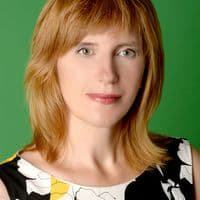 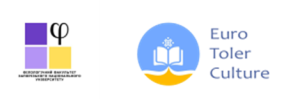 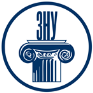 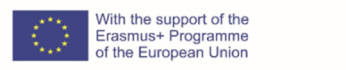 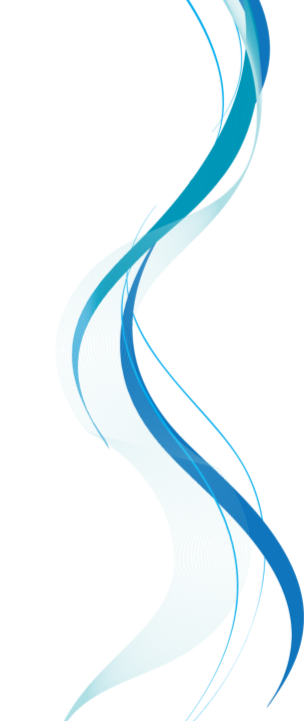 Модуль 6

Проблема розуміння в міжкультурній комунікації. 

Інтолерантність. Форми інтолерантності. Ксенофобія в умовах глобалізації та глокалізації. 

Формування полікультурного простору: Україна і світ. 

Відображення національних культурних традицій інших народів у творах письменників України. 

Виховний потенціал творів для дитячої та підліткової аудиторій про цінність людської багатоманітності, поширення принципів толерантності, поваги до індивідуальних особливостей людей
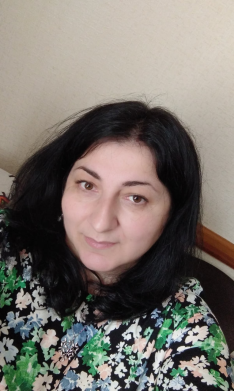 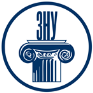 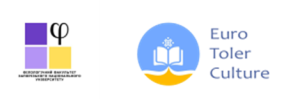 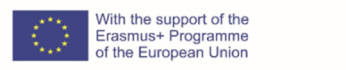